Анализ работы  в 2022-2023  учебном году. Цели, задачи, направления деятельности педагогического коллектива на 2023-2024  учебный год.
Методическая тема на 2022-2023 учебный год
Повышение эффективности образовательного процесса через применение современных подходов к организации образовательной деятельности, непрерывное совершенствование профессионального уровня и педагогического мастерства учителя
Педагогический коллектив
Количество педагогических работников – 71
С высшей категорией – 44 (59%)
С первой категорией – 6 (12%)
Соответствие занимаемой должности – 14(29%)
молодые специалисты - 9 педагогов  
С высшим образованием:  59  человек - 88 %,                                                                                                                                               со средним специальным: 13человек - 12 %,                                                                                                                                1 человека с ученой степенью: кандидат психологических наук                                                                                                                                 3 педагога - Заслуженные учителя Российской Федерации,                                                                                                                                 8  педагогов -  награждены значком «Отличник просвещения» или имеют звание «Почетный работник общего образования  Российской Федерации»,                                                                      
9 педагогов награждены грамотой Министерства образования и науки   РФ
Курсовая подготовка
«Реализация требований обновленных ФГОС НОО, ООО, СОО» по предметам   школьного курса
По теме «Использование ресурсов ЦОС в учебном процессе» в 2021-2022уч.год - 40 учителей прошли курсы в ООО «Регионстандарт» г. Москва и 4 учителя на платформе «Яндекс учебник» и других интернет-ресурсах.
5 учителей ежегодно проходят курсы по теме «Подготовка экспертов для работы в региональных предметных комиссиях при проведении ГИА» в ТОИУУ.
Педагогические советы
Качество образования: основные проблемы и перспективы развития МБОУ ЦО № 49 в 2022-2023 учебном году
Использование возможностей цифровой образовательной среды для повышения познавательного интереса обучающихся
Организация содержания образования в контексте развития функциональной грамотности обучающихся
Мероприятия на базе ЦО
Конференция  для студентов педагогического колледжа «Теоретические и прикладные аспекты методической работы учителя начальных классов» - Могилевская М.В. 
Конференция  для студентов педагогического колледжа «Школьная документация в условиях введения обновленных ФГОС» - Тачкова С.Г.
Постоянно действующий семинар «Применение коррекционно-развивающих технологий в системе работы с обучающимися ОВЗ в условиях инклюзивного образования» (рук. Лазарева Е.В.)
Закрытый городской конкурс учебных презентация по географии «Геокомпас»
Открытые уроки для студентов педагогического колледжа по теме «Первые дни ребенка в школе» –Тачкова С.Г., Кулькова Е.А., Степанова Г.П., Чеснова Ю.А.
Открытые уроки для студентов и методистов педагогического колледжа – Мелкумова Э.Г., Кирьянова Е.В.,Тачкова С.Г., Степанова Г.П., Прокопенко Е.А., Лыскова С.Н., Чеснова Ю.А., Могилевская М.В., Матвейчук Н.А.
Открытые мероприятия для студентов педагогического колледжа по теме «Классное руководство»
Представление опыта
Панорама педагогических технологий (ноябрь)- Букашкина О.Н.
Открытый урок «Разговор о важном» - Букашкина О.Н. и Кирьянова Е.В.
Открытый урок по теме «Письмо солдату»-Букашкина О.Н.
Печатные работы
Печатная работа «Развитие культуры мышления обучающихся средствами исследовательской деятельности на уроках биологии МБОУ ЦО №49 города Твери». Журнал по материалам международной научно-практической конференции «Вестник научных конференций» ISSN 2412-8988, Изд-во Ukonf., 19.10.2022. 
     ( уч. Данилова А.Г.)

Печатная работа  «Экологическое краеведение на уроках биологии в Центре образования №49 города Твери». Журнал по материалам международной научно-практической конференции «Вестник научных конференций» ISSN 2412-8988, Изд-во Ukonf., 30.04.2023. 
     ( уч. Данилова А.Г.)
Качество обученности
Качество обученности (9 класс)
ИТОГИ ОГЭ
Средний тестовый балл за экзамен в форме и по материалам ЕГЭ
Итоги ГИА
Медалисты - 3 обучающихся (11 класс)
Аттестат особого образца – 11  обучающихся (9 класс)
Не прошли ГИА:
11 класс – 1 обучающийся
9 класс – 6 обучающихся
Участие в предметных олимпиадах и конкурсах
Всероссийская олимпиада школьников  - 
151 участник
 по 1 предмету – 81участник
по 2 предметам – 43 участника
по 3 предметам - 18 участников
по 4  и более предметам  - 9 участников
19 обучающихся приняли участие в муниципальном этапе ВСОШ
5 обучающихся  - призеры муниципального этапа ВОШ
Городская олимпиада «Глаголица»
Бабаева Олеся –призер( учитель Бараковская Т.И.)
Международный конкурс «Кириллица» - 19 человек
Результат: Храмцова Дарья-призер(учитель Симакова С.Э.)
Муниципальная олимпиада по страноведению (франц.)
победители ( 1 этап) - 9 победителей (уч.СероваИ.В.)
Городской конкурс презентаций «Открытия и изобретения, изменившие мир» -1 призер (уч.Данилова А.Г.)
Городской конкурс рефератов «Путь к успеху» -1 и 3 место(уч. Серова И.В.)
Межмуниципальный конкурс реферативных исследований «Человек и его здоровье» - Балашов Артем-призер(уч. Букашкина О.Н.),Цыганов Богдан- призер(уч. Данилова А.Г.)
Региональный конкурс сочинений»Без срока давности» -Храмцова Дарья, Турыгина Полина -призеры(учитель Симакова С.Э.)
Региональный этап Чемпионата по профессиональному мастерству «Профессионалы» в Тверской области-3 место и медаль Министерства Образования Тверской области и Грамота Министерства Образования Тверской области  (уч. Богачева В.В. Клюшина А.Г. и Загородняя О.А.)
Всего  в олимпиадах и конкурсах приняли участие – 862 участников

Победители и призеры – 69 учеников
Деятельность ЦДО
Система дополнительного образования :
6 направлений работы 
 13 педагогов, из них 3 педагога доп. образования
 20 программ одного года обучения
 38 группы
 1568 обучающихся
28 элективных курсов
28 групп
937 обучающихся
ШСК «Комета»
23 вида соревнований
131 участник (103 имеют награды)
Командные призовые места:
Муниципальный уровень –15
Региональный уровень – 2
Федеральный уровень – 1
Личные награды
Муниципальный уровень – 70
Региональный уровень – 42
Федеральный уровень – 14
Методическая тема на 2023-2024 учебный год
«Образовательная среда школы как условие и ресурс развития творческих способностей педагога и обучающегося в условиях реализации обновленных ФГОС »
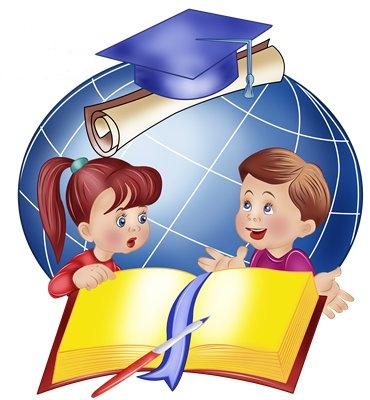 Перспективы развития школы до 2025 года
Обеспечение доступного и качественного общего образования на основе системно-деятельностного обучения, формирование у обучающихся потребности к самообразованию и саморазвитию, личностному самосовершенствованию.
Внедрение технологии индивидуальных образовательных (для обучающихся) и профессиональных (для педагогов) траекторий развития.
Расширение спектра и повышение качества услуг, предоставляемых МБОУ ЦО № 49 путем включения в педагогический процесс современных инновационных форм школьного образования, расширение спектра дополнительных образовательных услуг.
Расширение партнёрских связей со сторонними организациями в интересах развития школы. Привлечение общественности и социальных партнеров школы к осуществлению общественной экспертизы качества образовательной деятельности
Сотрудничество с социумом в вопросах разработки и внедрения новых образовательных услуг по актуальному спросу населения. Активное включение родителей, педагогов и социальных партнеров в проектную деятельность.
Формирование у обучающихся навыков организации здорового образа жизни посредством развития здоровьесберегающей среды в образовательной организации. Обеспечение условий для поддержания и укрепления здоровья обучающихся.
Создание условий для повышения у педагогов интереса и мотивации к инновационной деятельности через внедрение системы НСУР (Национальной системы учительского роста).
Стимулирование роста квалификационного уровня педагогов, повышение привлекательности учреждения для молодых специалистов.
 Развитие инфраструктуры, обновление материально-технической базы МБОУ ЦО № 49 в соответствии с требованиями к организации получения современного качественного образования.